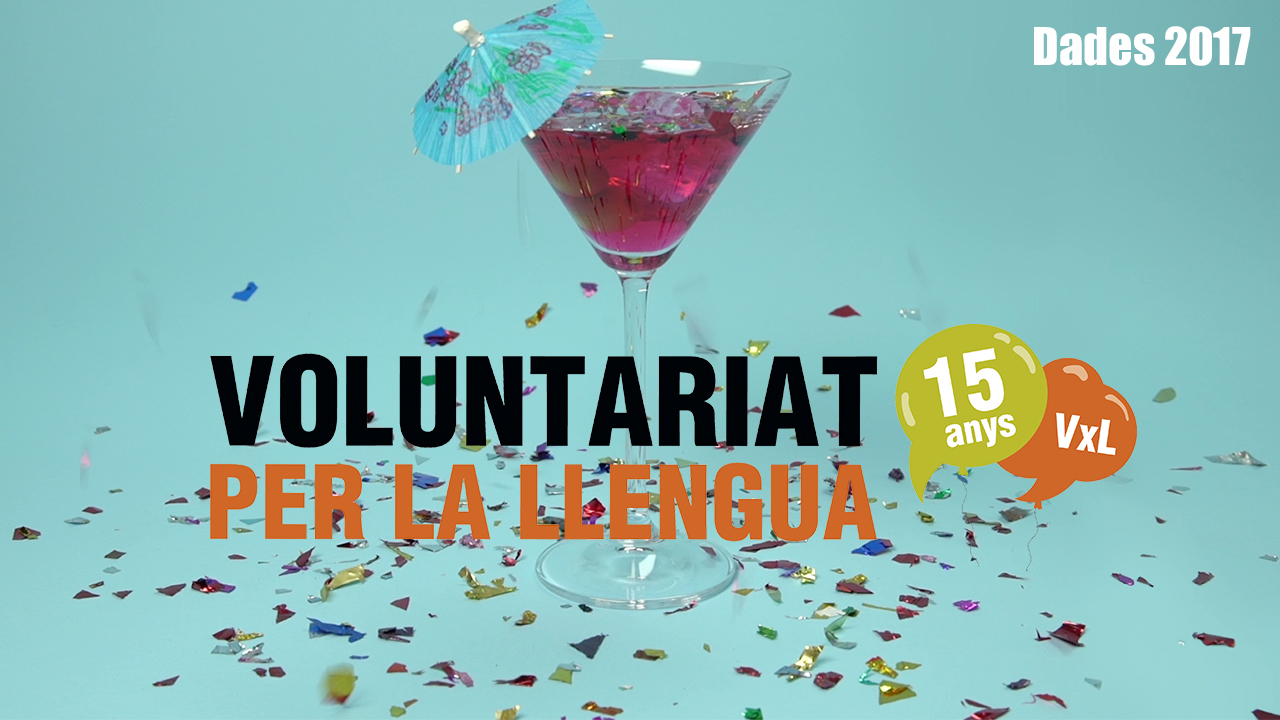 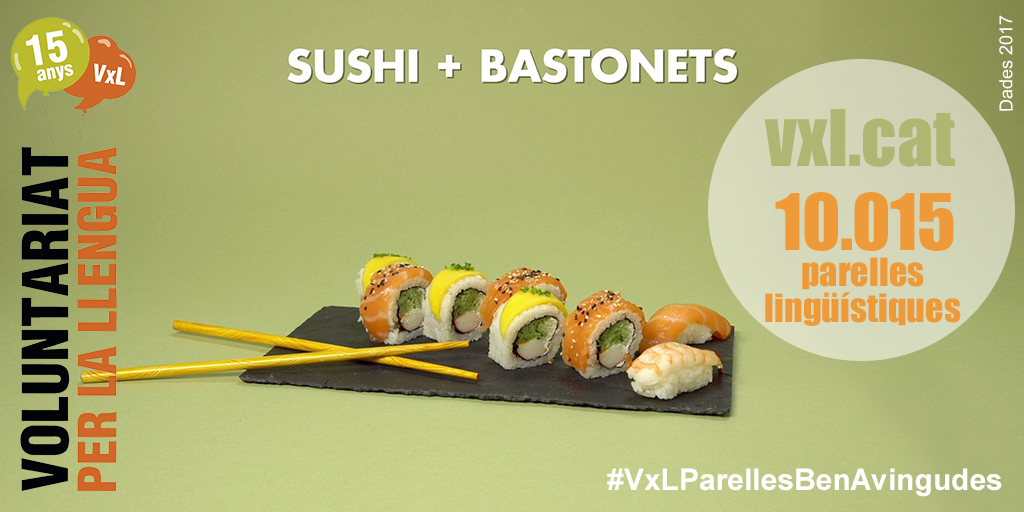 El @vxlcat ha format més de 10.000 noves parelles lingüístiques
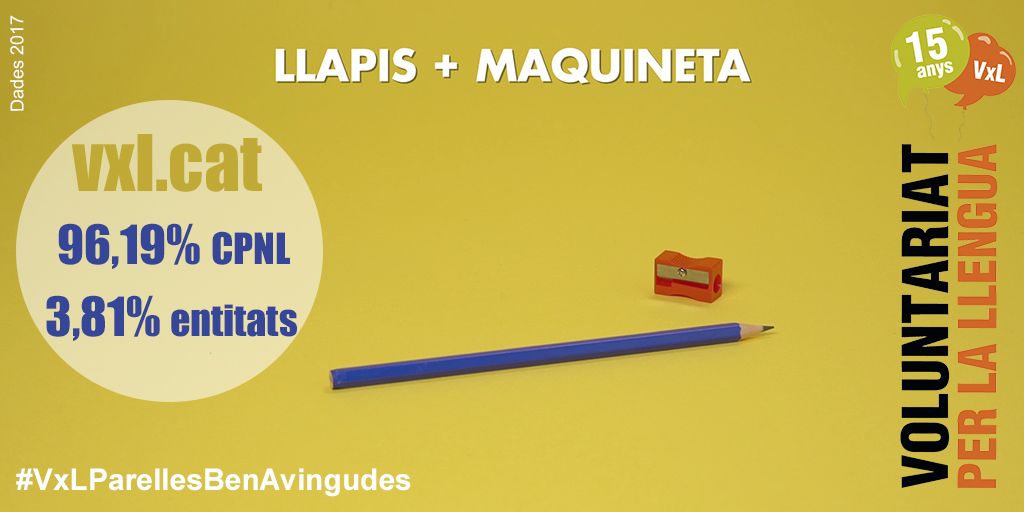 El Consorci per a la Normalització Lingüística ha format el 96,19% de parelles i les entitats, el 3,81%
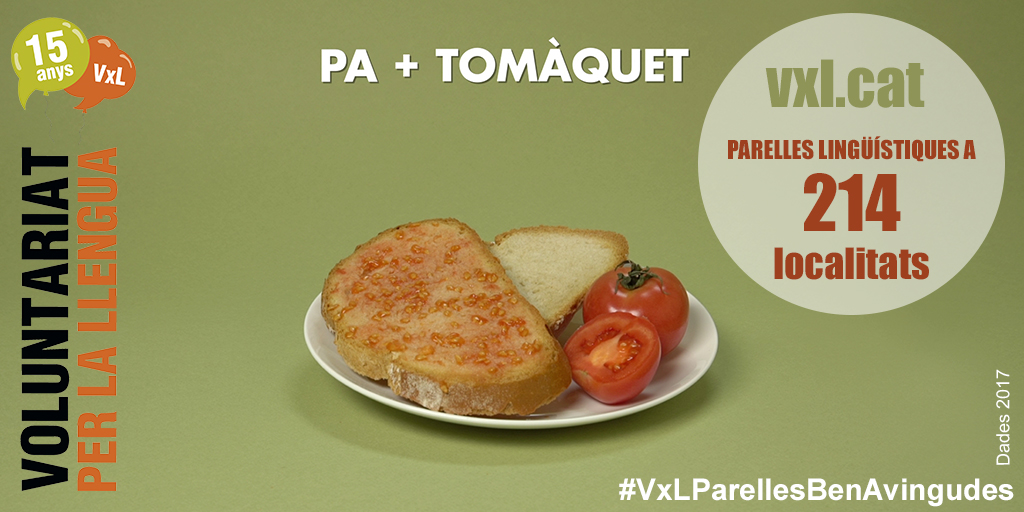 S’han format #VxLParellesBenAvingudes a 214 localitats catalanes
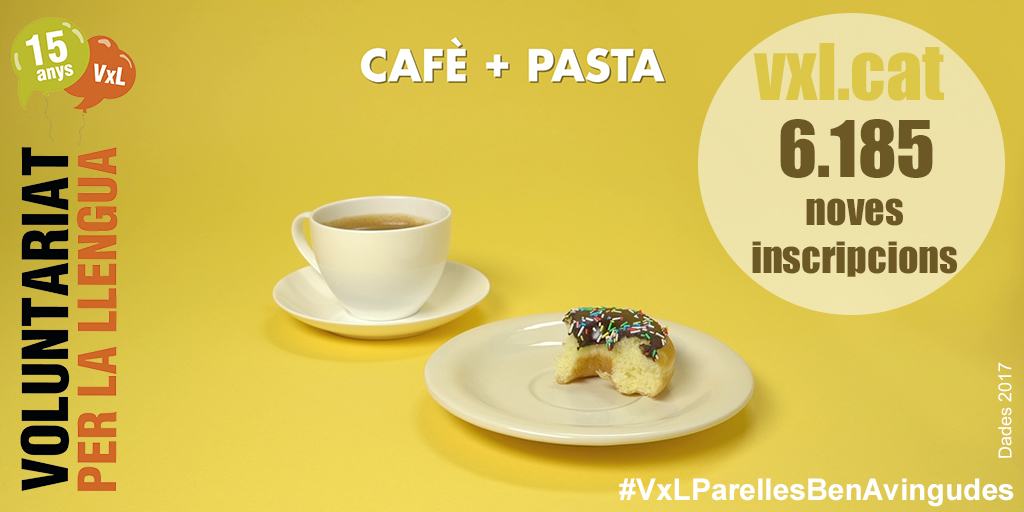 6.185 noves inscripcions: 4.277 aprenents i 1.908 voluntaris
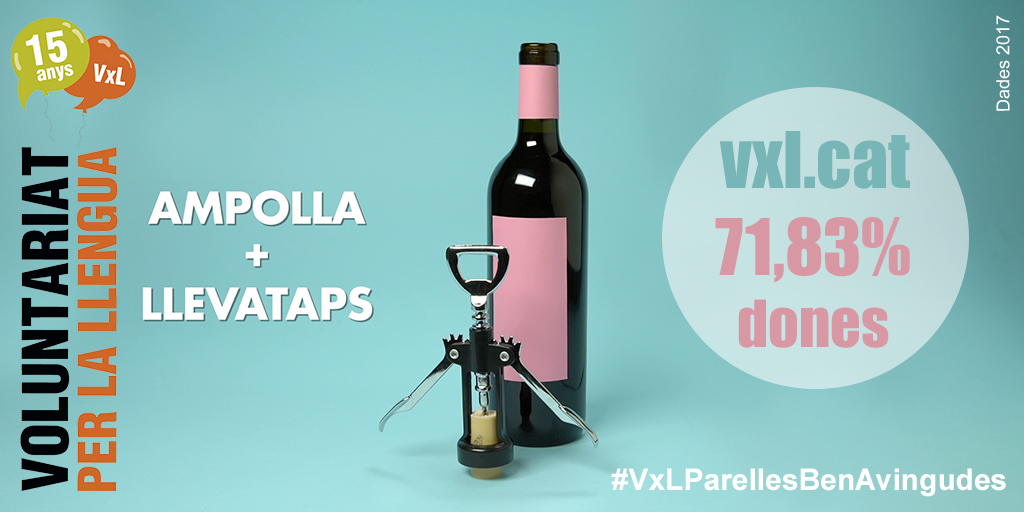 Sabies que entre les noves persones inscrites al @vxlcat la majoria són dones?
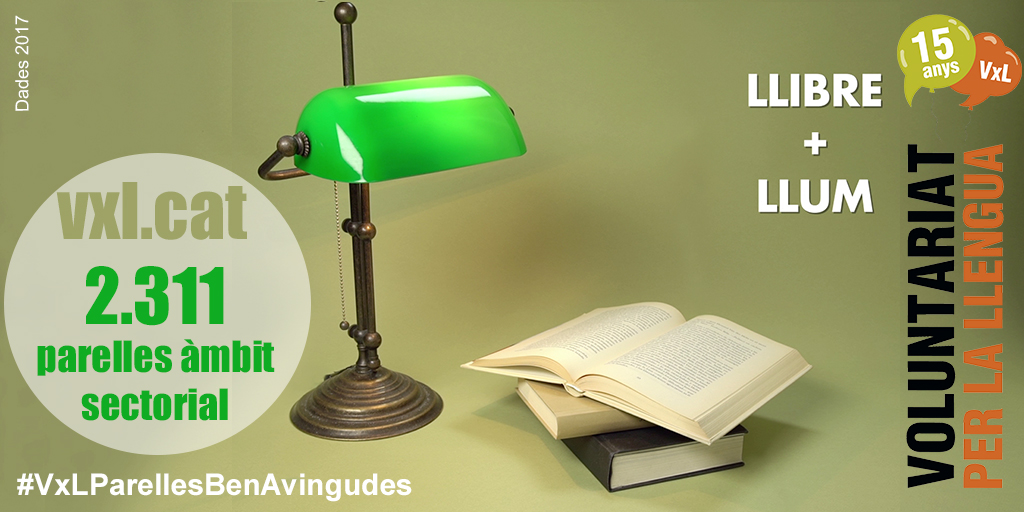 S’han format 2.311 parelles lingüístiques en l’àmbit de la justícia, salut, esport...
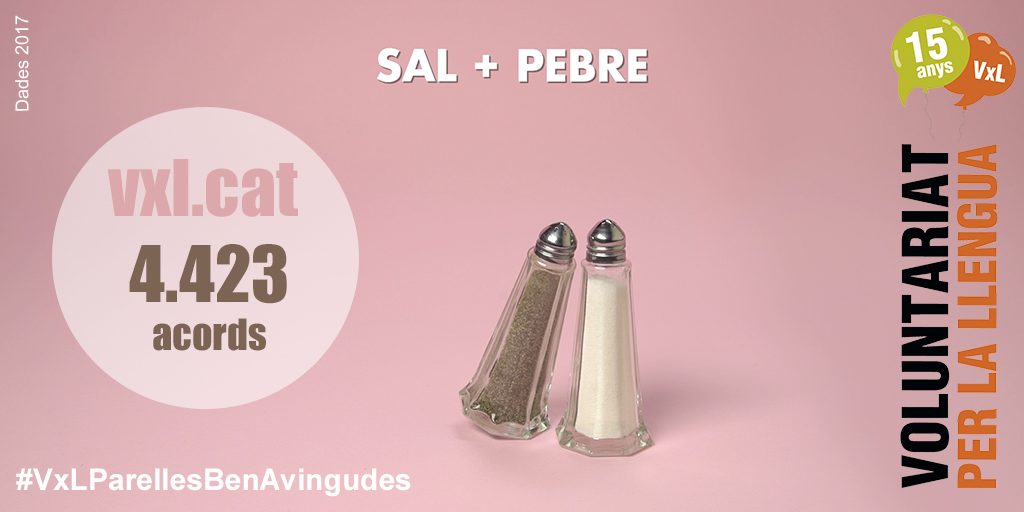 S’han fet 4.423 acords de col·laboració amb entitats i establiments col·laboradors
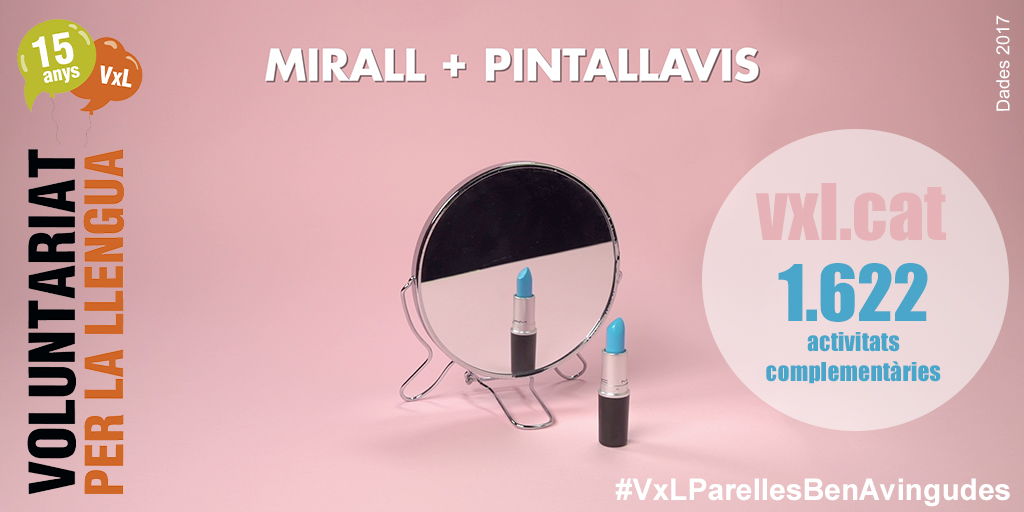 S’han organitzat 1.622 activitats complementàries
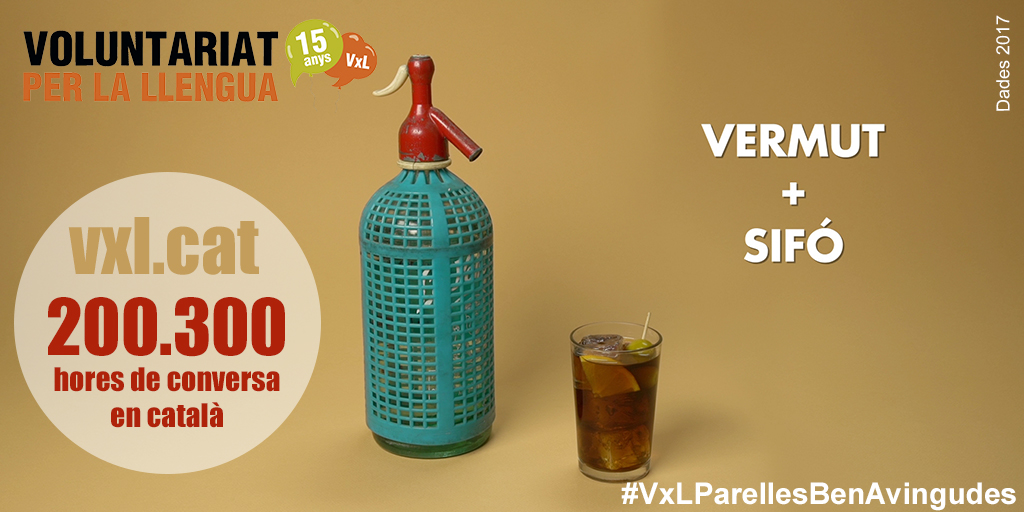 Tic-tac, tic-tac. Voluntaris i aprenents han sumat 200.300 hores de conversa en català
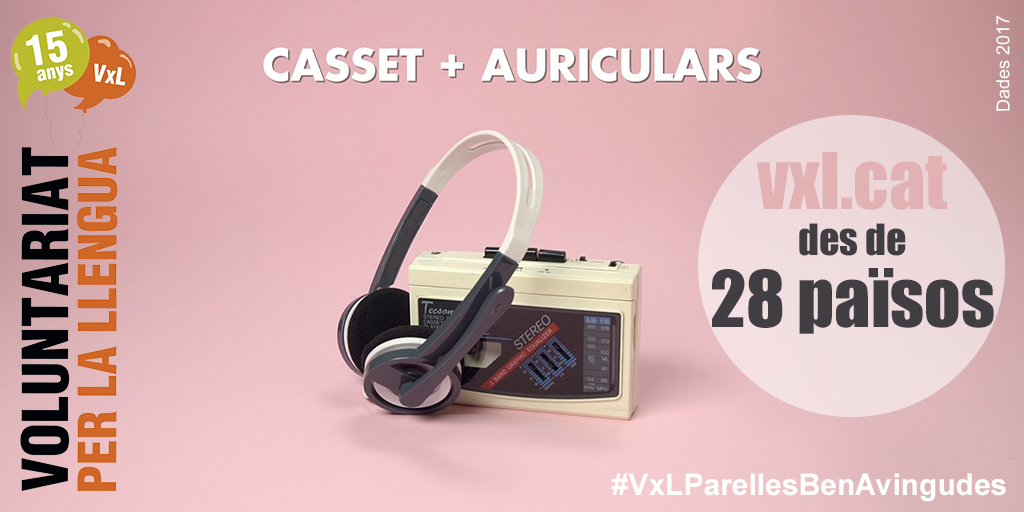 De forma virtual, les #VxLParellesBenAvingudes conversen des de 28 països
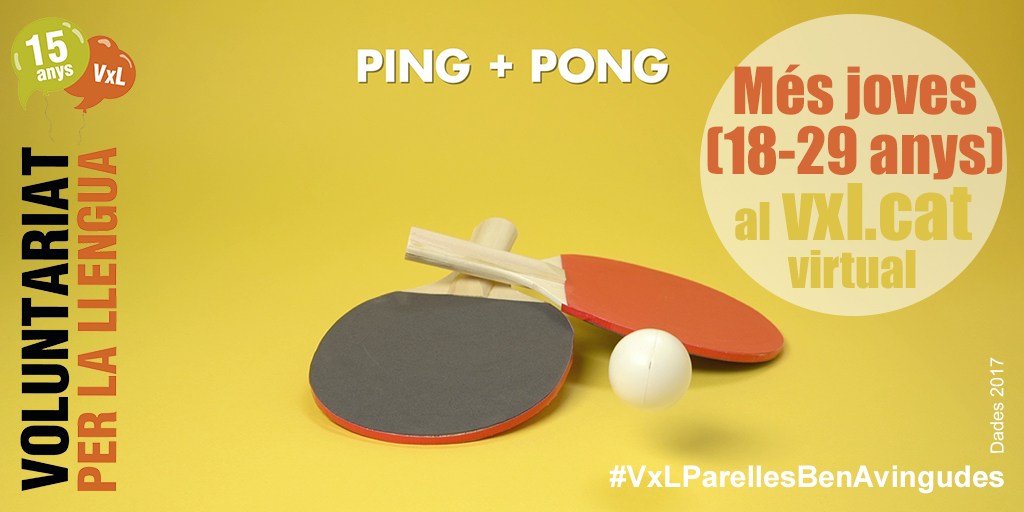 Els joves d’entre 18 i 29 anys són els voluntaris que més participen a la modalitat virtual del #vxlcat
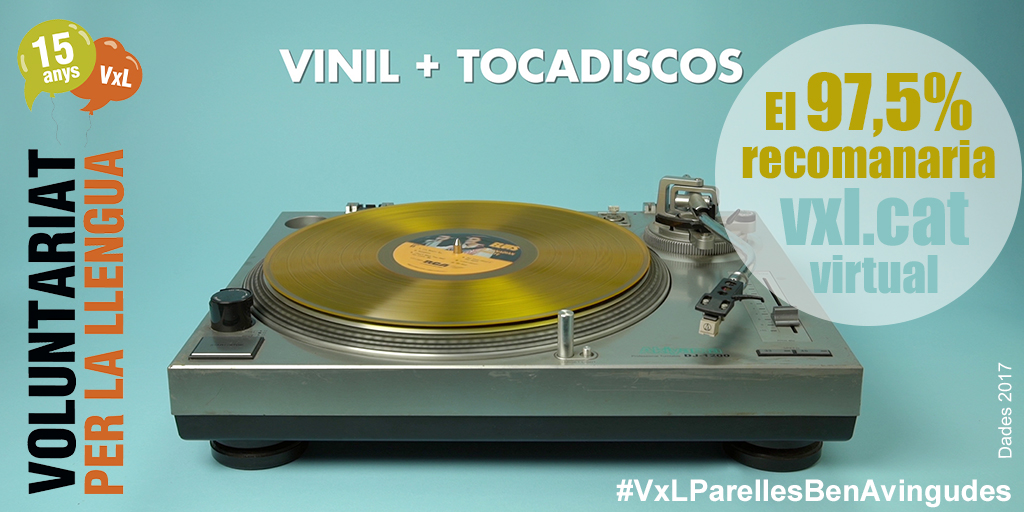 El 97,5€ recomanaria el @vxlcat virtual a les persones que volen aprendre català
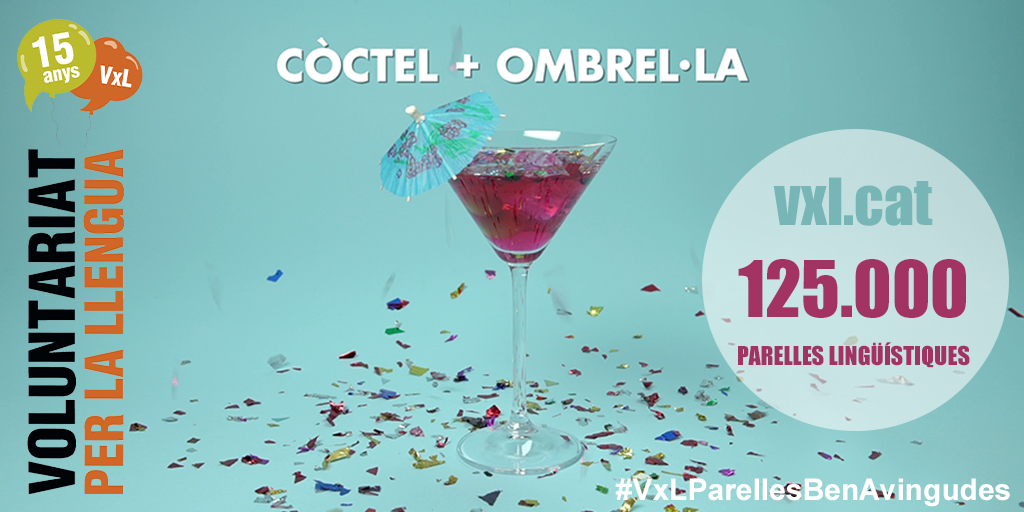 Des del 2003 fins al juny de 2018 s’han format 125.000 parelles lingüístiques